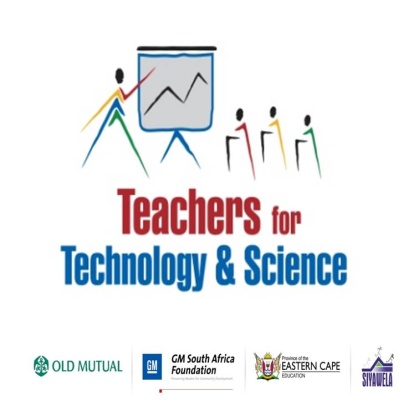 Natural Sciences and TechnologyGrade 6
Term 2:  Matter and Materials
Solutions as special mixtures
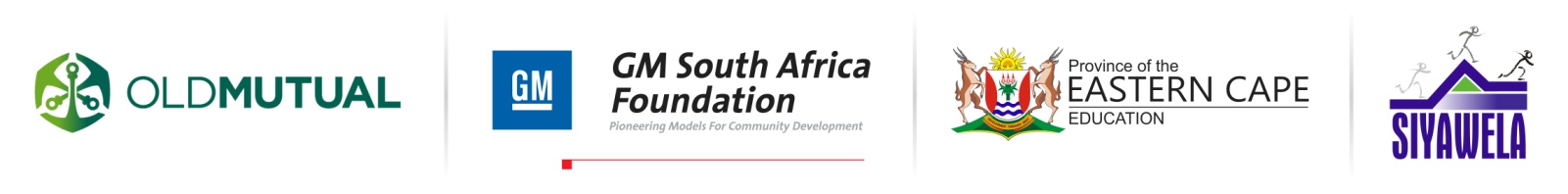 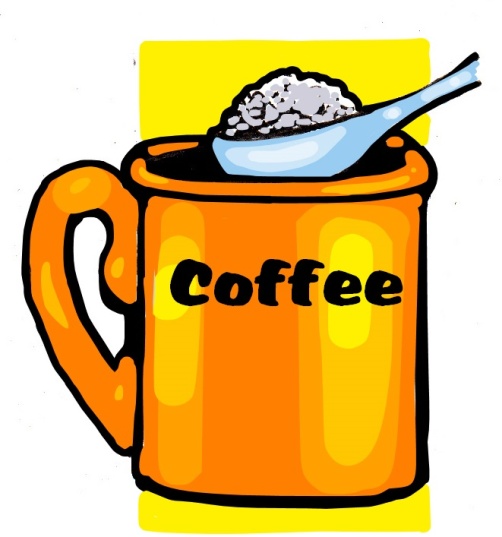 Topic 3 Solutions as special mixtures
Insoluble substances
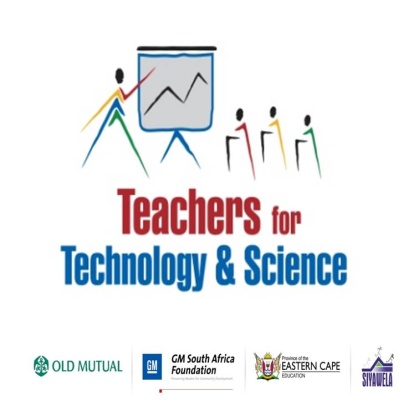 Gr 6 Natural Sciences and Technology – Term 2, Topic  3
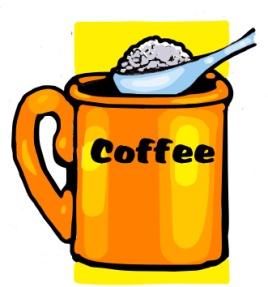 Insoluble substances
Some solids will NOT form a solution in water – these are called insoluble substances.

Examples are:
Oil
Sand
Curry Powder
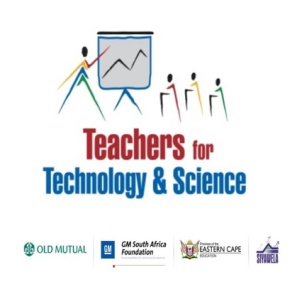 Gr 6 Natural Sciences and Technology – Term 2, Topic  3
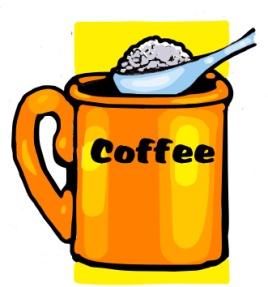 Insoluble substances
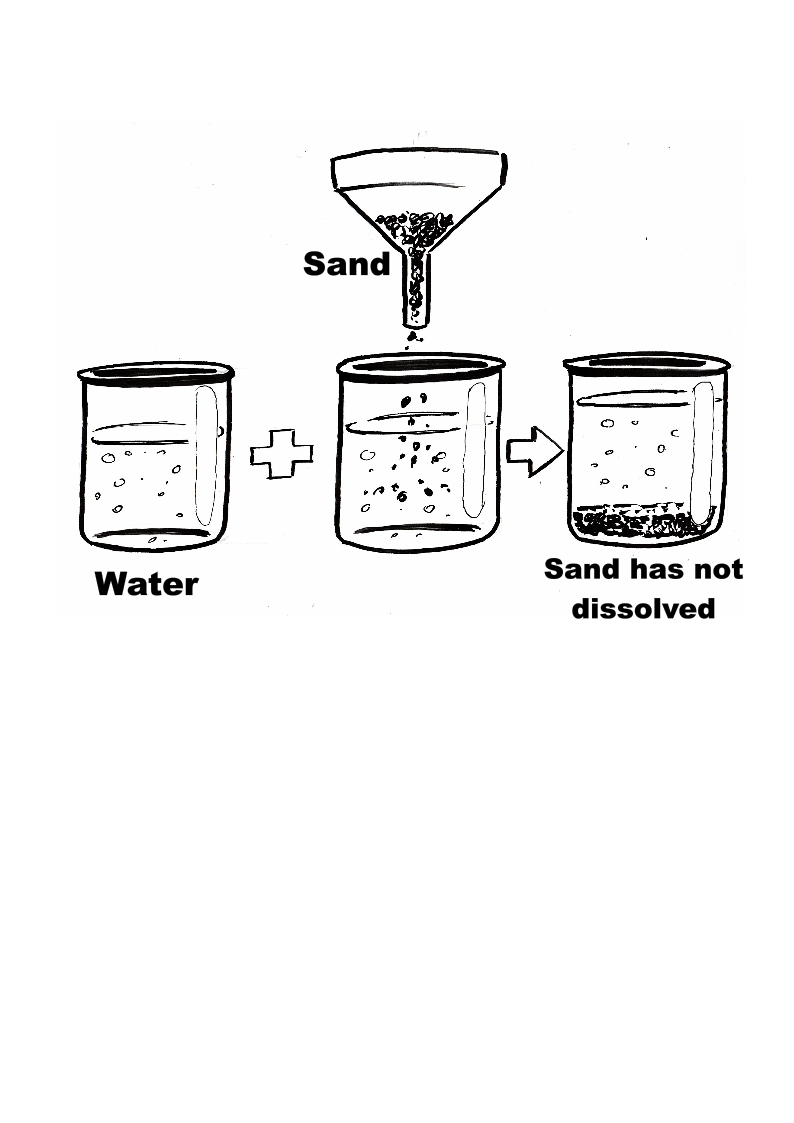 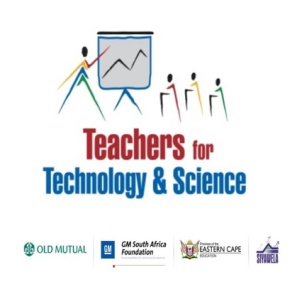 Gr 6 Natural Sciences and Technology – Term 2, Topic  3
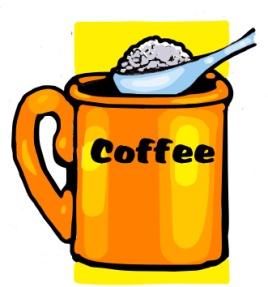 Insoluble substances
Curry powder settled at the bottom of the glass
Curry powder to be added to the water
Curry powder mixed with water
Water in a glass
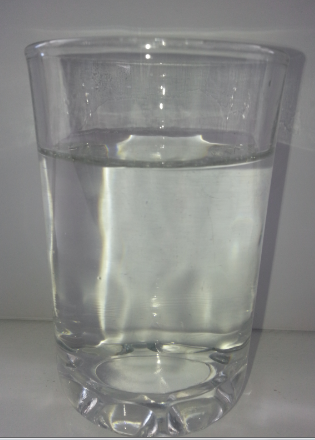 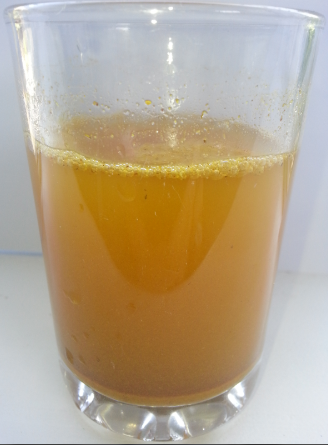 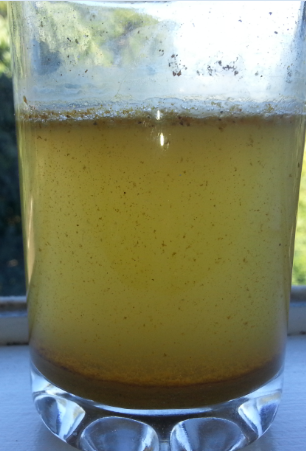 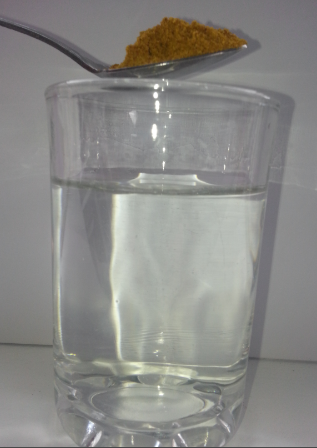 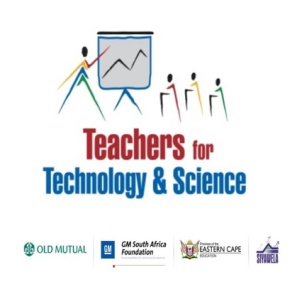 Gr 6 Natural Sciences and Technology – Term 2, Topic  3
[Speaker Notes: Teacher explain that curry powder is not soluble in water.  Show learners step by step what happens when curry powder is added to water.]